Figure 7 Radiofrequency delivery in patients with persistent atrial fibrillation as a function of atrial fibrillatory ...
Europace, Volume 9, Issue suppl_6, November 2007, Pages vi64–vi70, https://doi.org/10.1093/europace/eum208
The content of this slide may be subject to copyright: please see the slide notes for details.
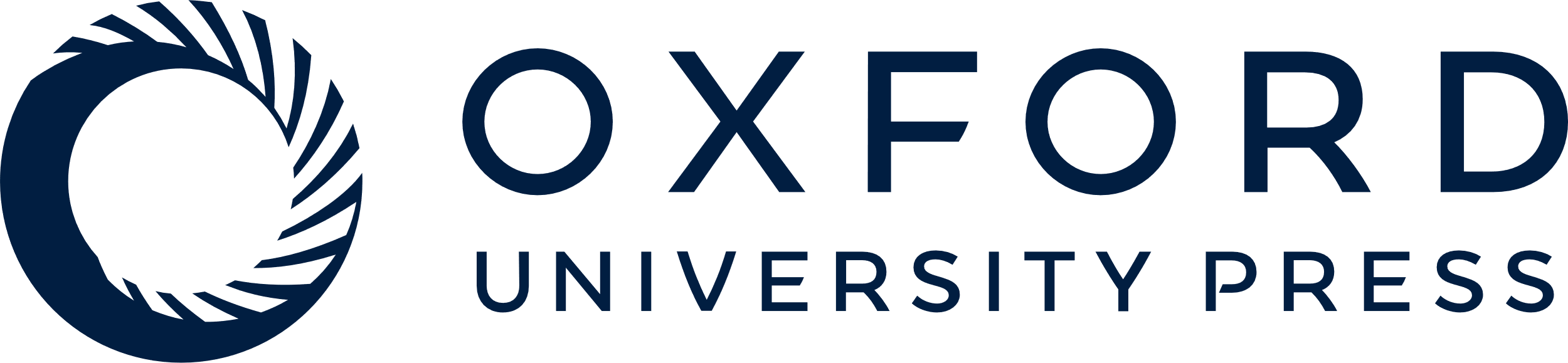 [Speaker Notes: Figure 7  Radiofrequency delivery in patients with persistent atrial fibrillation as a function of atrial fibrillatory cycle length ( n = 148, P = 0.095). Mean is denoted as μ . 


Unless provided in the caption above, the following copyright applies to the content of this slide: © The European Society of Cardiology 2007. All rights reserved. For permissions, please e-mail: journals.permissions@oxfordjournals.org]